Algorithmic Trading
Portfolio-family delta hedging: the recommender
Perceived difficulty
New prices (beta)
Objective: learning how to give hedging recommendations
Name, Major
Things that you like about the class
Things that can be improved
Excited/anxious about the tournament?
Delta of a portfolio family method
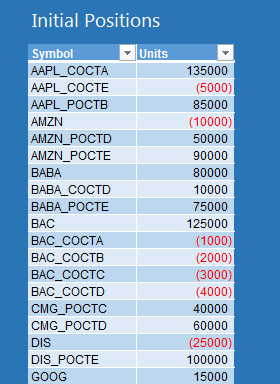 A portfolio family is a set of derivatives with the same underlier
Delta hedging still applies... and it can be made even better!
Delta of an option
Assume that you own a put on FB

dput = -0.5


What does this mean?
Delta of a position
Assume that you own 10,000 puts on GOOG
Dposition i = qtyi * di



What does this mean?
= 10,000 * (-0.5)
= -$5,000
New: Delta of a family
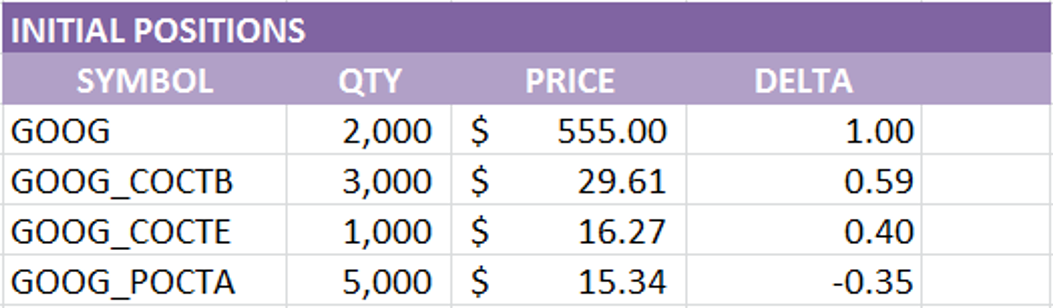 Dfamily = S qtyi * di
Example
2,000 * 1 + 3,000 * 0.59 + 1,000 * 0.40 + 5,000 * (-0.35) = +2,420
Long calls(different strike)
Long calls
Long puts
long shares
“Family” Delta
Delta neutral family
Perfectly hedged family hasFamily Delta = 0
This means that the sum of the values of the positions in the family does not change as the share price changes.
Key Portfolio Decisions
Family delta = 2,420. So, I need to subtract 2,420 deltas from my GOOG family portfolio,how can I do it?
Sell shares 
Sellshort shares
Sell calls (delta > 0)
Sellshort calls
Buy puts (delta < 0)
Buyback short puts
Advantages and disadvantages?
How many securities to a perfect hedge?
Dfamily = S qtyi * di 
Dfamily  + qtyx * dx = 0 
qtyx = - Dfamily  / dx
Example using a call with +0.5 delta:    -2,420 / +0.5 = -4,840
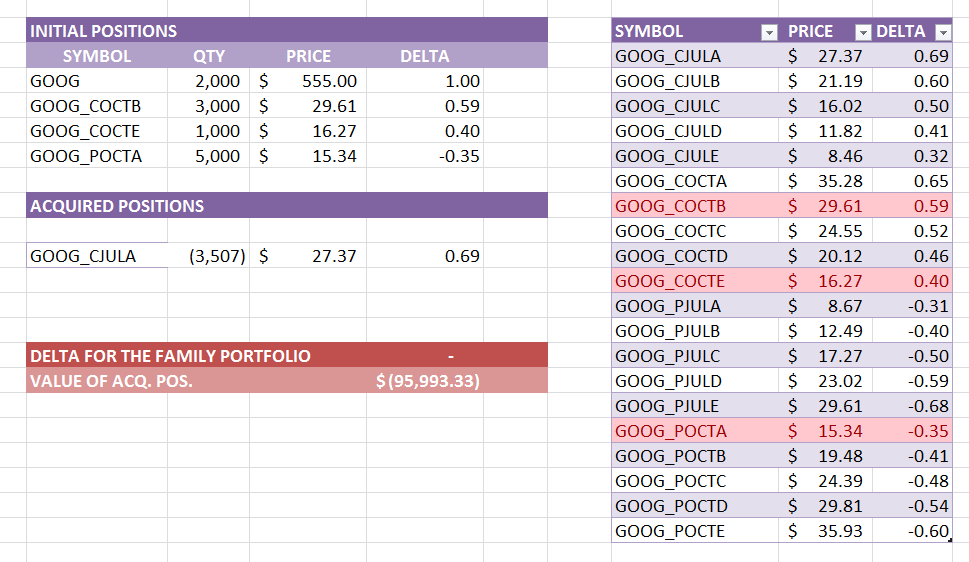 Delta for the portfolio  of GOOGLE positions:+2,420
The full example
0
Capital account:  $ 5m
Margin: $ 6m (max. $ 10m)
Pros/cons:  cash, horizon, price, tc, stability…
Demo
Portfolio-level Delta Hedging
The Algorithm (homework)
A recommendation is a transaction that has not been executed
For each of the family portfolios (e.g., GOOG, AAPL, MSFT…)
	fill a candidate recommendation list for familyi
	pick the candidate recommendation with the highest score
	store it in the recommendation vector(i)	
next
show the recommendation vector contents to the user.
To fill a candidate recommendation list for familyi
     compute the family delta for familyi 
     for each of the 12 possible transactions (buy share, sell share, sell short calls, sell puts…)
	find out if it can be used to bring the family delta to zero
                assign a base score
	compute the needed quantity of the security
                find out if it is feasible
	insert the candidate recommendation into the recommendation list
     next